Unit 3 
Lesson 8
10/30/15
SWBAt identify the factors that cause a population to change.Do Now: What are some reasons that a population of mice might increase dramatically?
Turn and Talk
Homework Share Out
Agenda
Mini-lesson
Independent practice
Wrap up
Ecosystem are Dynamic
Ecosystems are changing!
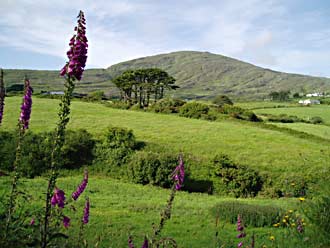 Populations are Dynamic
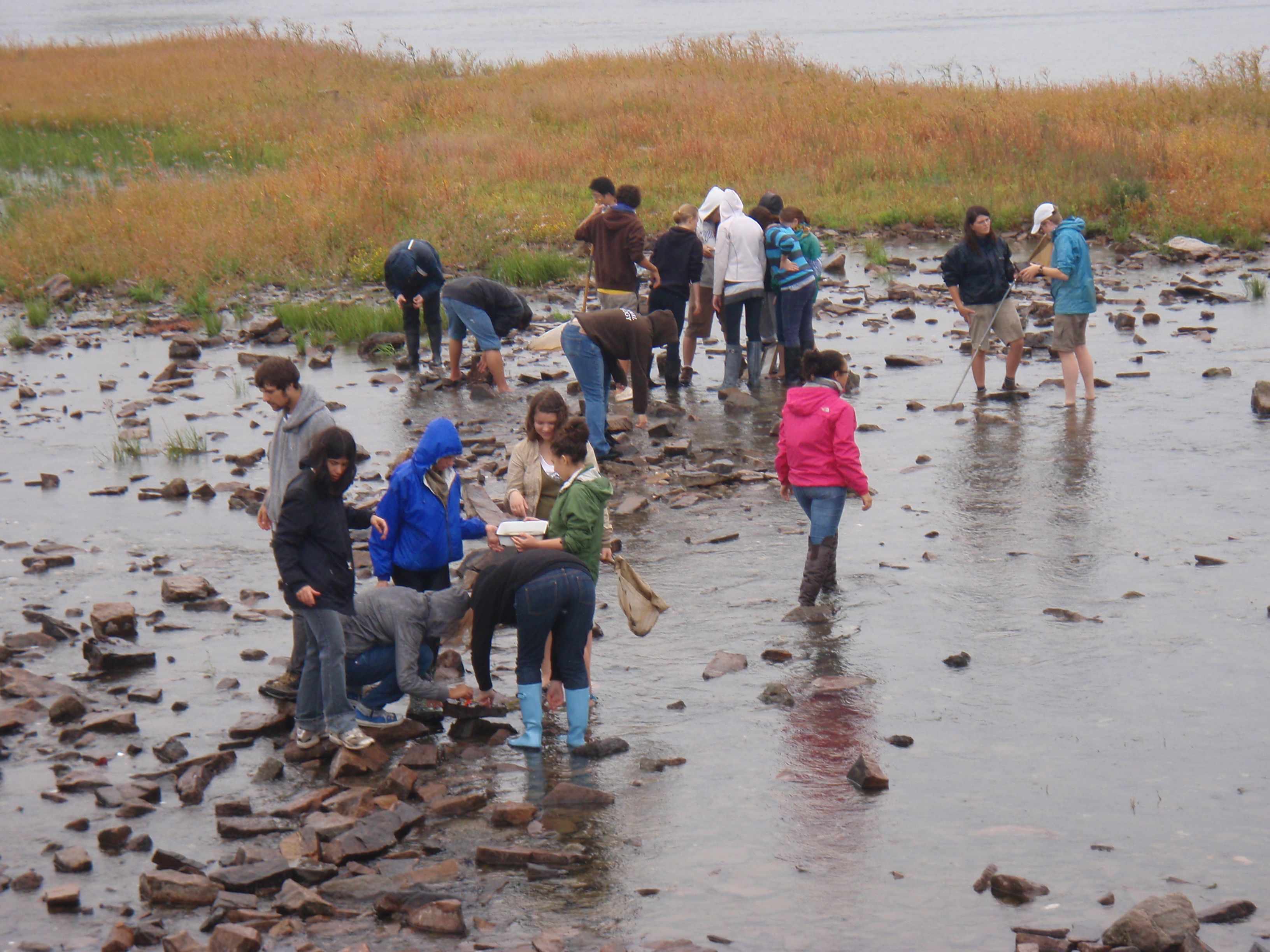 Vocab
Population Density: how many organisms are in a particular area.
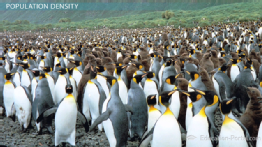 Vocab
Population growth: How the size of a population changes over time.
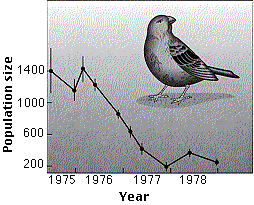 Population Growth
Birth Rate: number of births in a population
Death rate: number of deaths in a population
Population Growth
Birth rate > death rate = population increase
Death rate > birth rate = population decrease
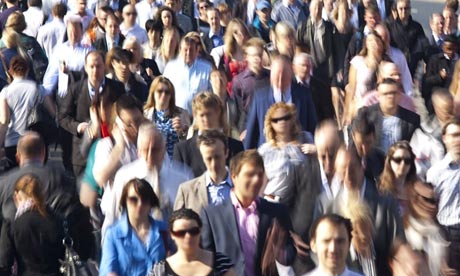 Changes  in Populations
Immigration: movement of individuals into a population
Emigration: movement of individuals out of a population
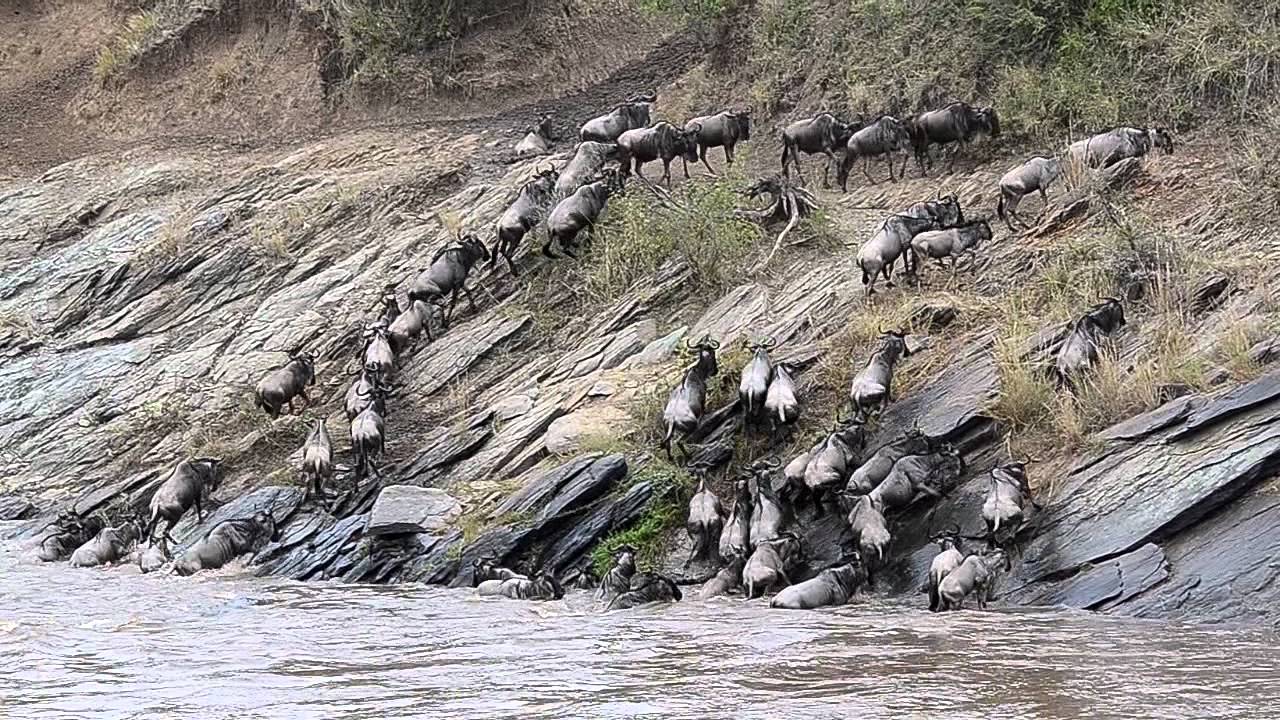 Stop and Think
If a population is decreasing, which would be greater: emigration or immigration?
Population Ecology
A population cannot grow forever
Factors that limit population growth: death, emigration, competition
Population Limiting Factors
Density –Dependent limiting factors: influenced by population density
Density-independent limiting factors: not influenced by population density
Density-dependent limiting factors
Resources
Food
Shelter
Water
Diseases and parasites
Predation
Competition
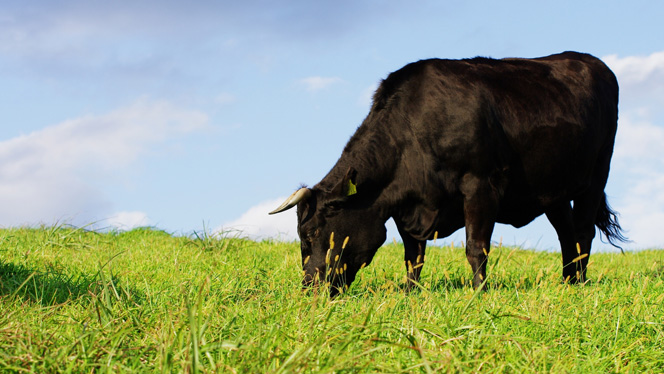 Density-Independent limiting Factors
Natural Disasters
Temperature
Sunlight
Human activities
Pollution
Density Independent vs. Density Dependent
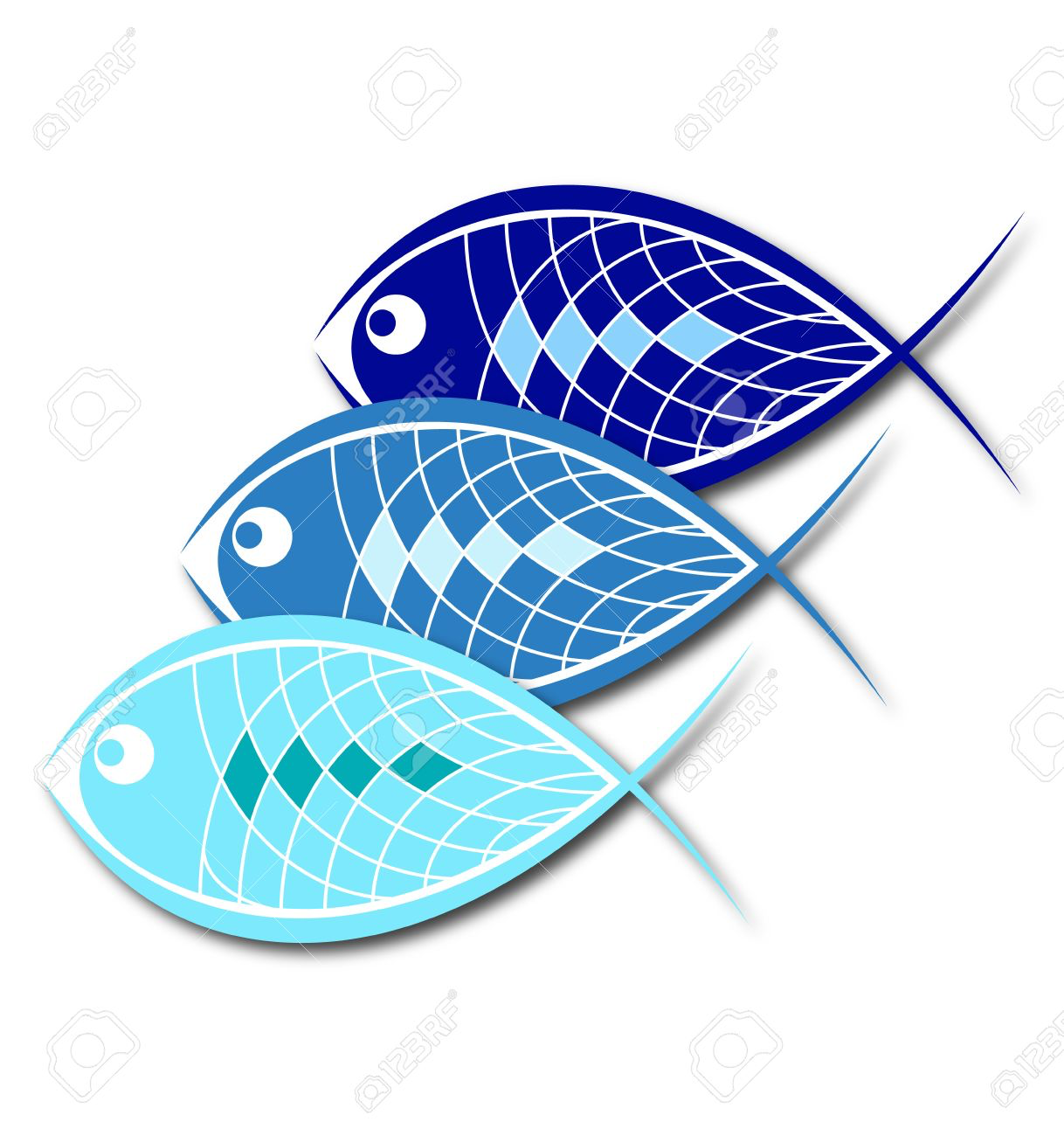 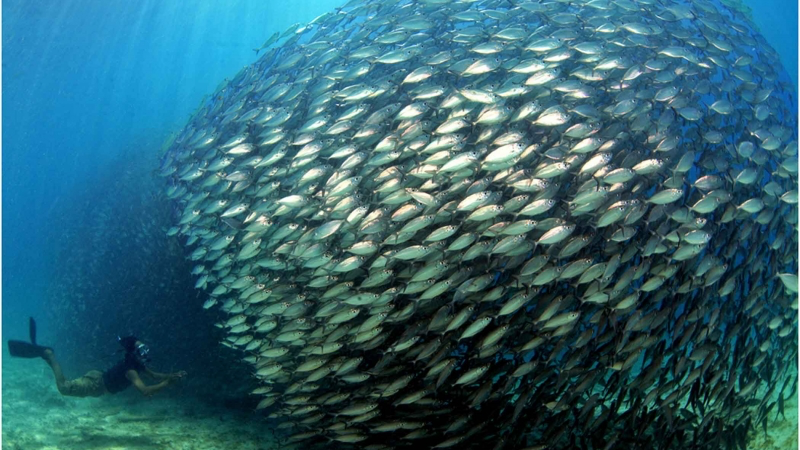 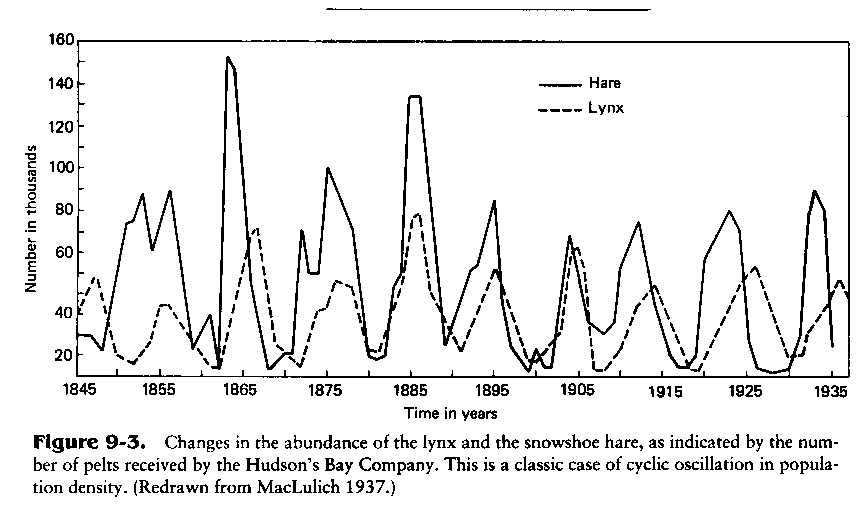 Homework
Find an example of a density dependent limiting factor and a density independent limiting factor that was NOT listed in the independent practice.